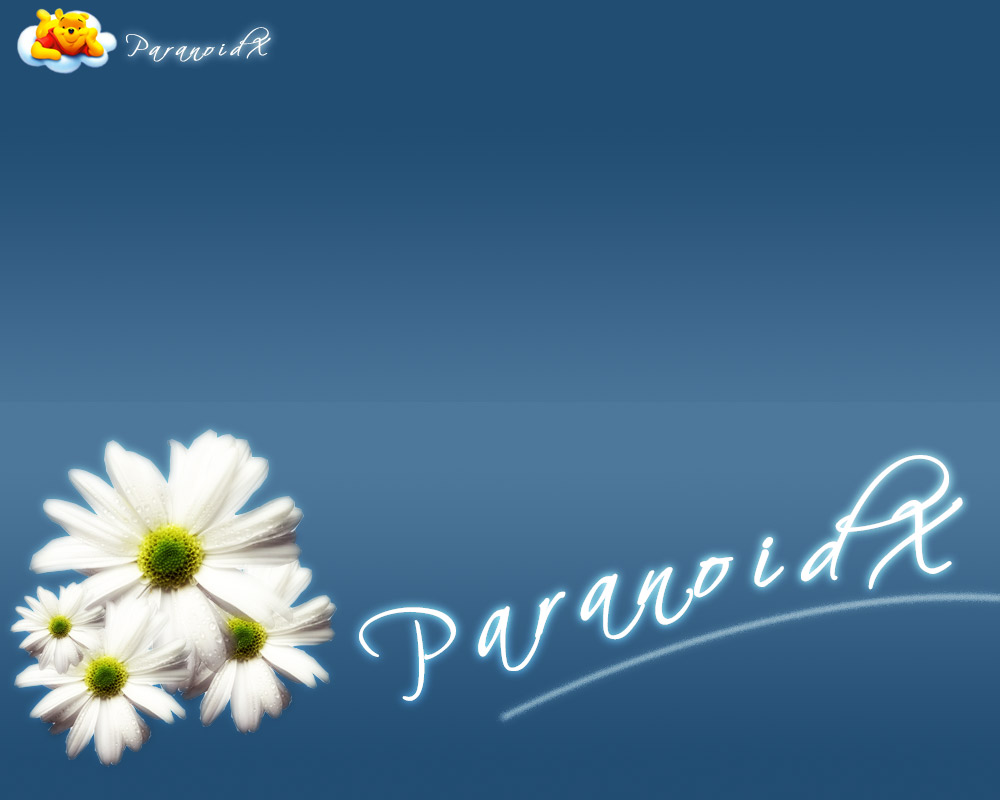 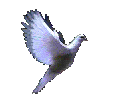 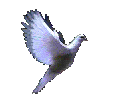 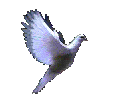 NHIỆT LIỆT CHÀO MỪNG CÁC THẦY CÔ GIÁO
VỀ DỰ GIỜ LỚP 3A
Môn : Thủ công
NGUYỄN NGỌC DIỆP
1
1. Cắt, dắt chữ I
a, Quan sát và nhận xét mẫu
b, Hướng dẫn mẫu
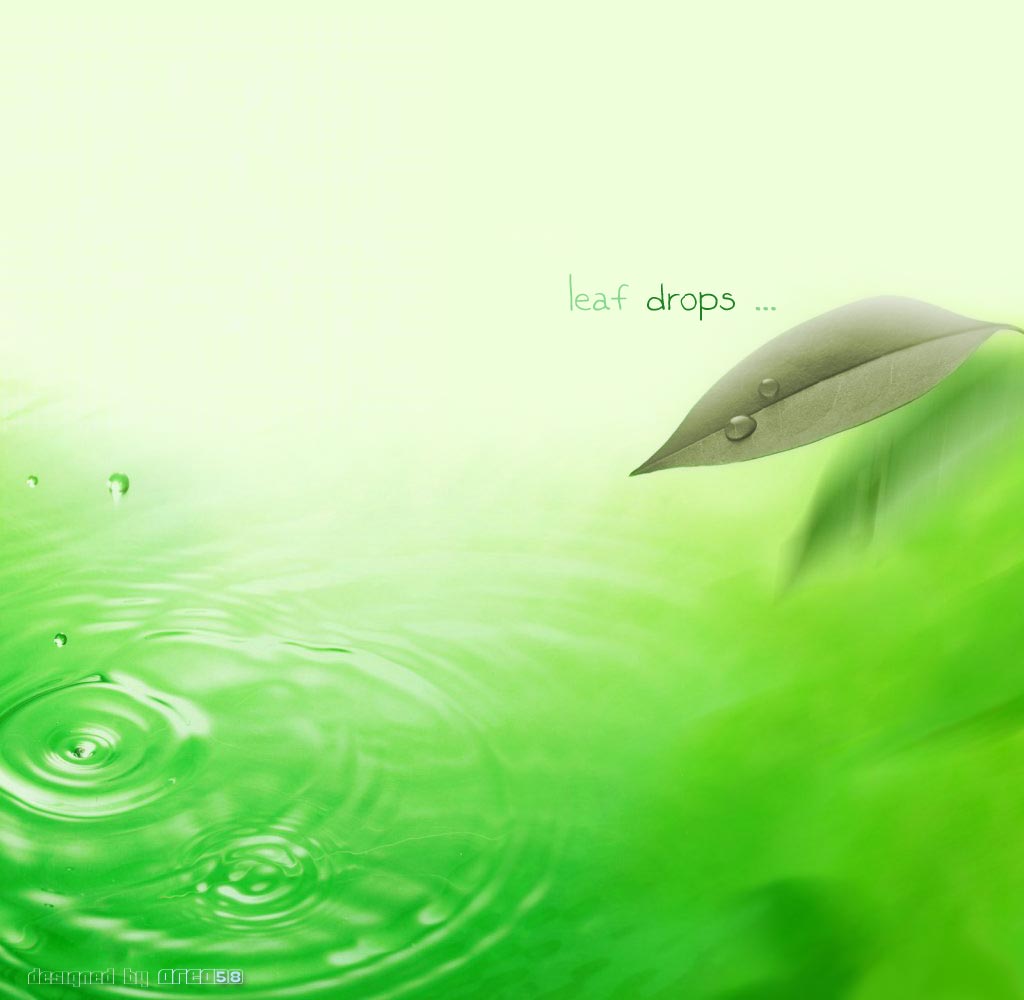 CẮT CHỮ  I
NGUYỄN NGỌC DIỆP
3
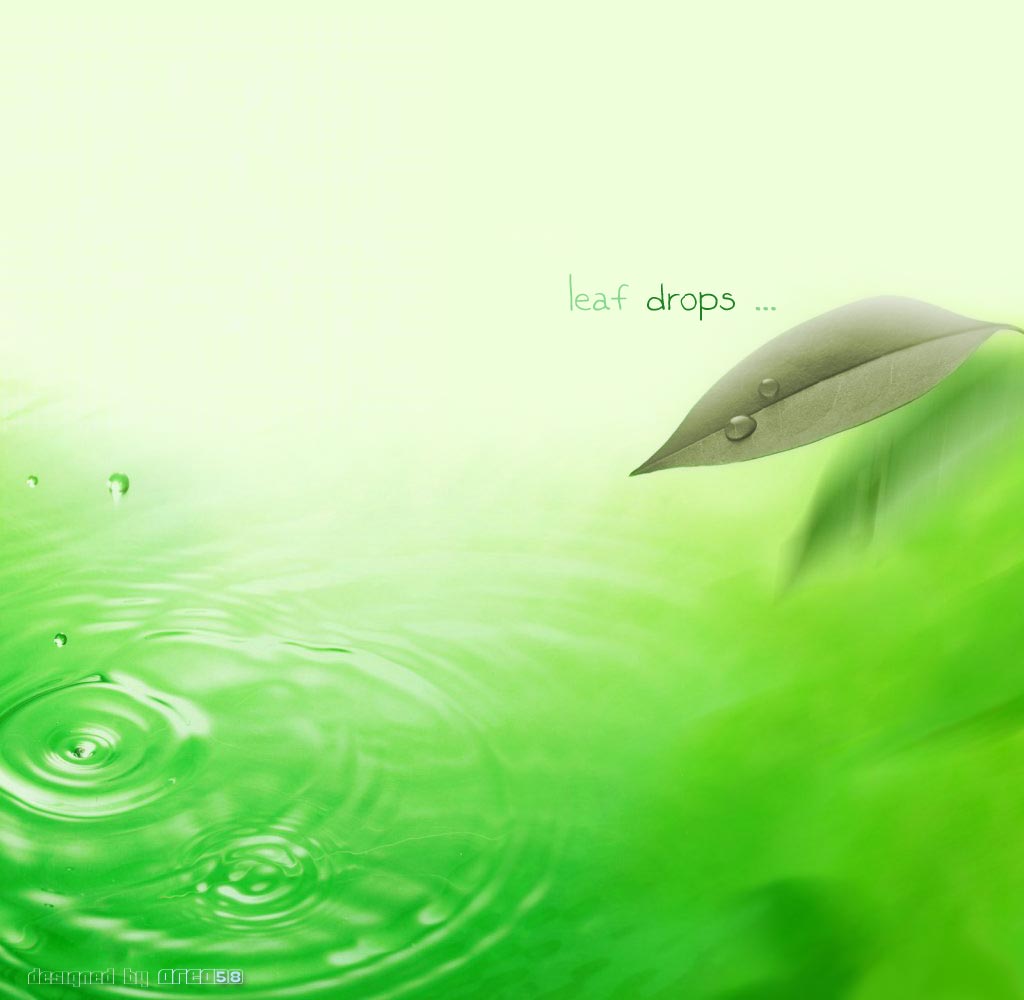 Bước 1:
- Xác định 4 điểm chuẩn
CẮT CHỮ I
NGUYỄN NGỌC DIỆP
4
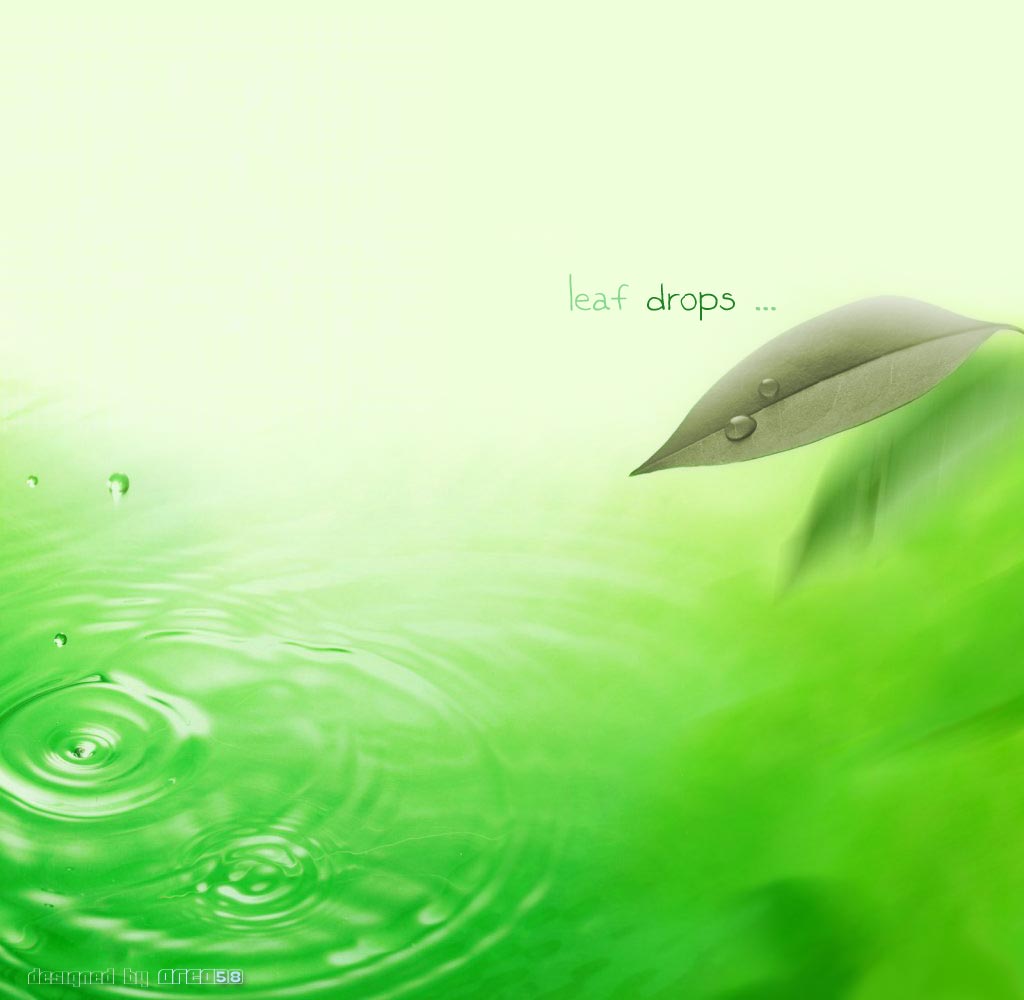 Bước 2:
- Dùng bút chì, thước kẻ nối 4 điểm lại
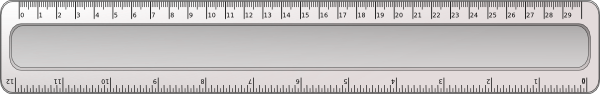 CẮT CHỮ I
NGUYỄN NGỌC DIỆP
5
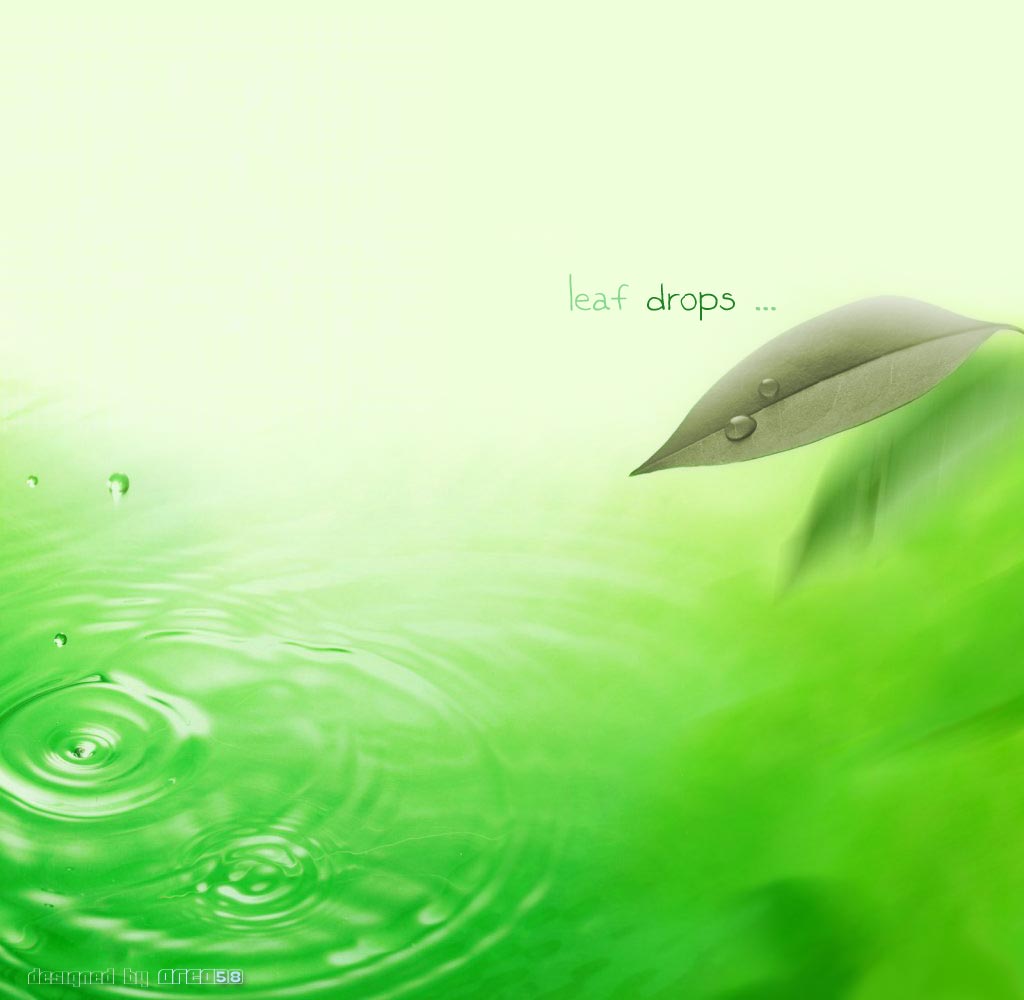 Bước 2:
- Dùng bút chì, thước kẻ nối 4 điểm lại
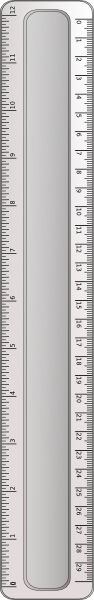 CẮT CHỮ I
NGUYỄN NGỌC DIỆP
6
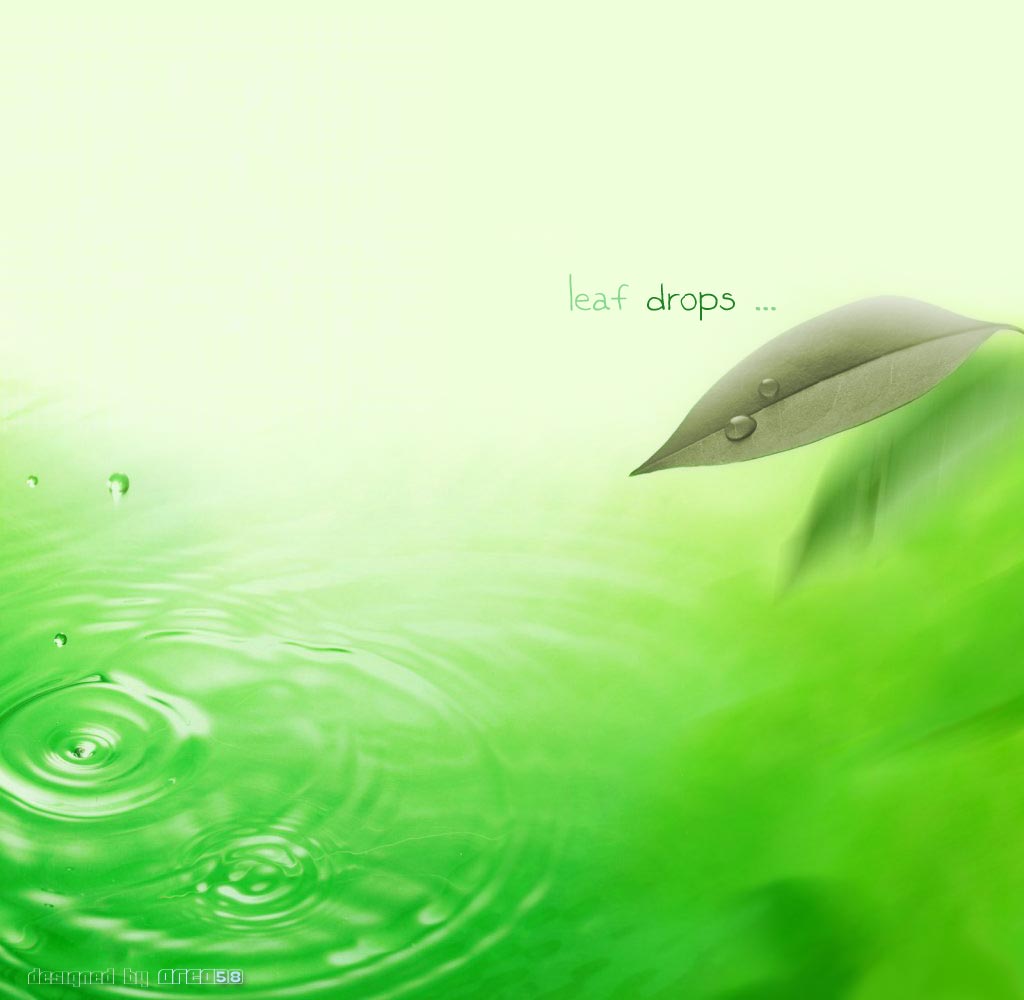 CẮT CHỮ I
NGUYỄN NGỌC DIỆP
7
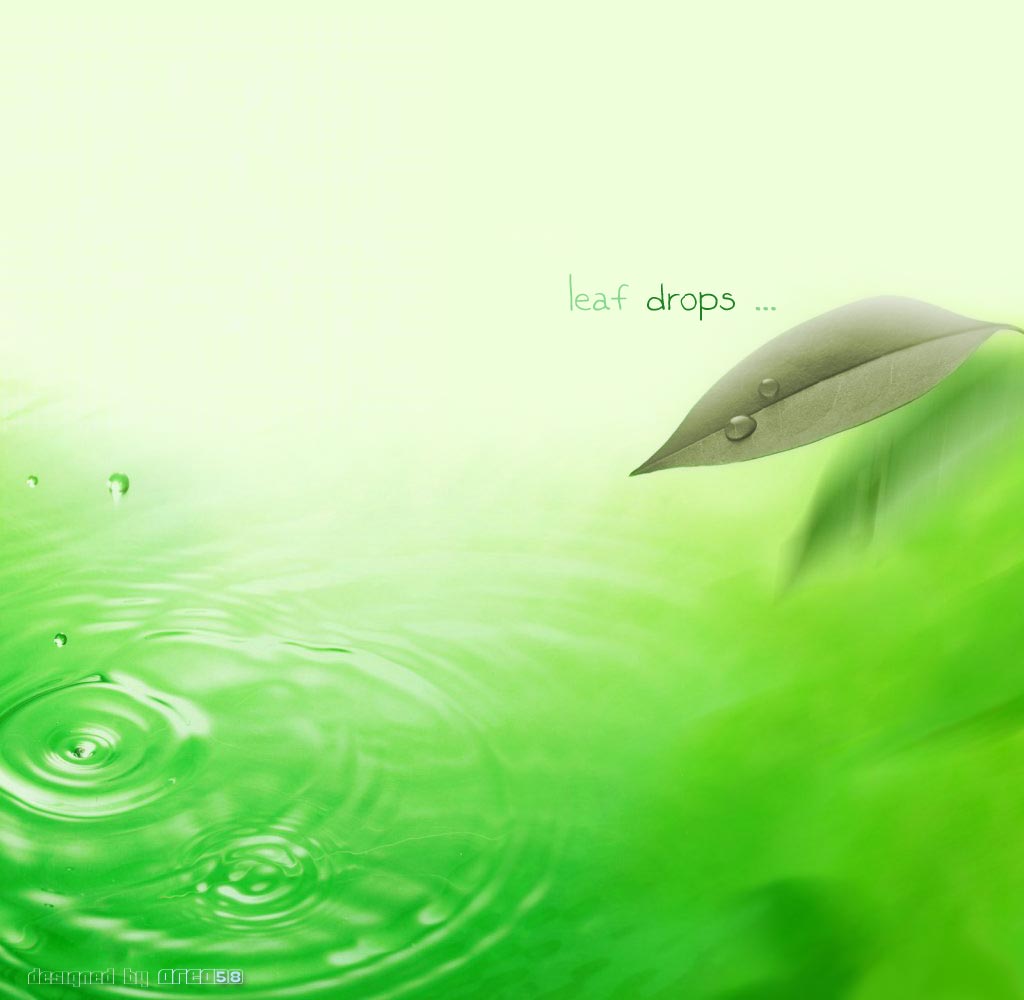 Bước 3: 
- Dùng kéo cắt theo đường chì kẻ
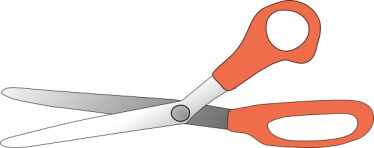 CẮT CHỮ I
NGUYỄN NGỌC DIỆP
8
2. Cắt, dắt chữ T
a, Quan sát và nhận xét mẫu
b, Hướng dẫn mẫu
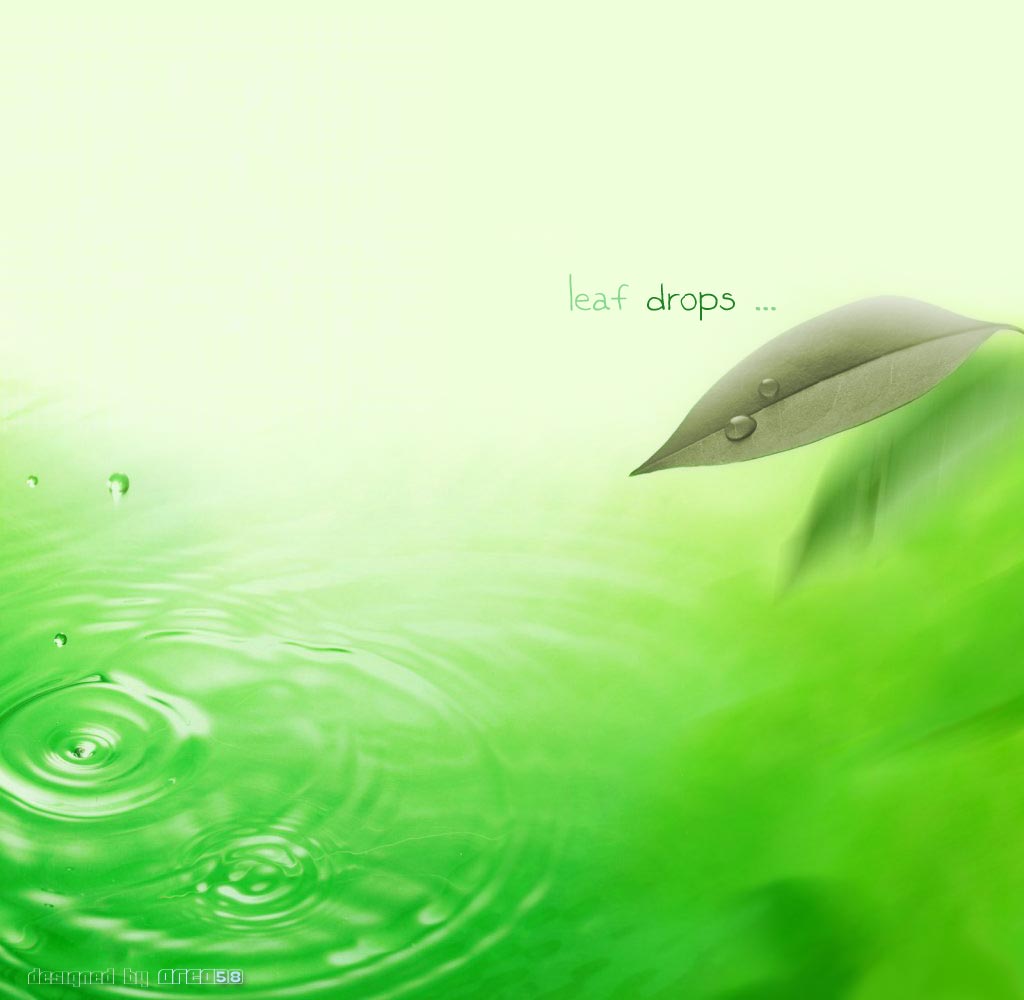 CẮT CHỮ  T
NGUYỄN NGỌC DIỆP
10
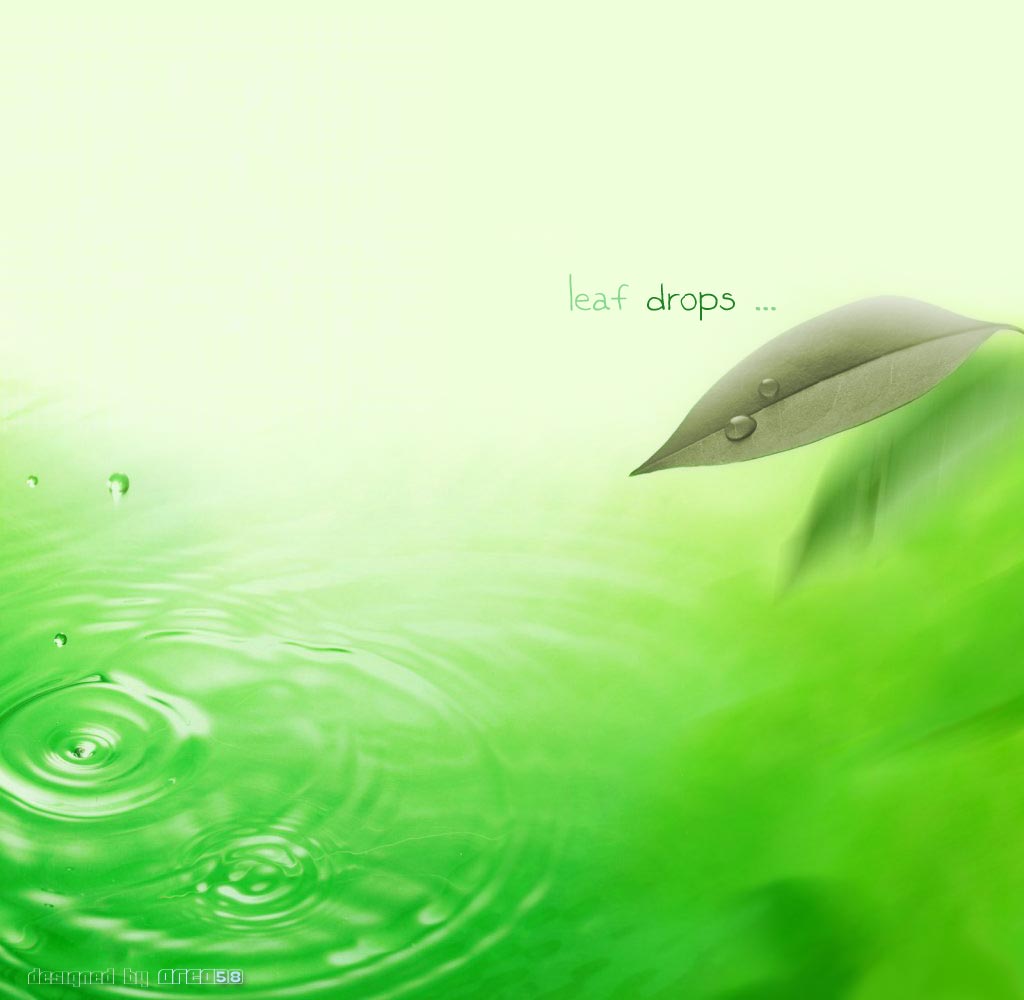 Bước 1:
- Xác định 8 điểm chuẩn
CẮT CHỮ  T
NGUYỄN NGỌC DIỆP
11
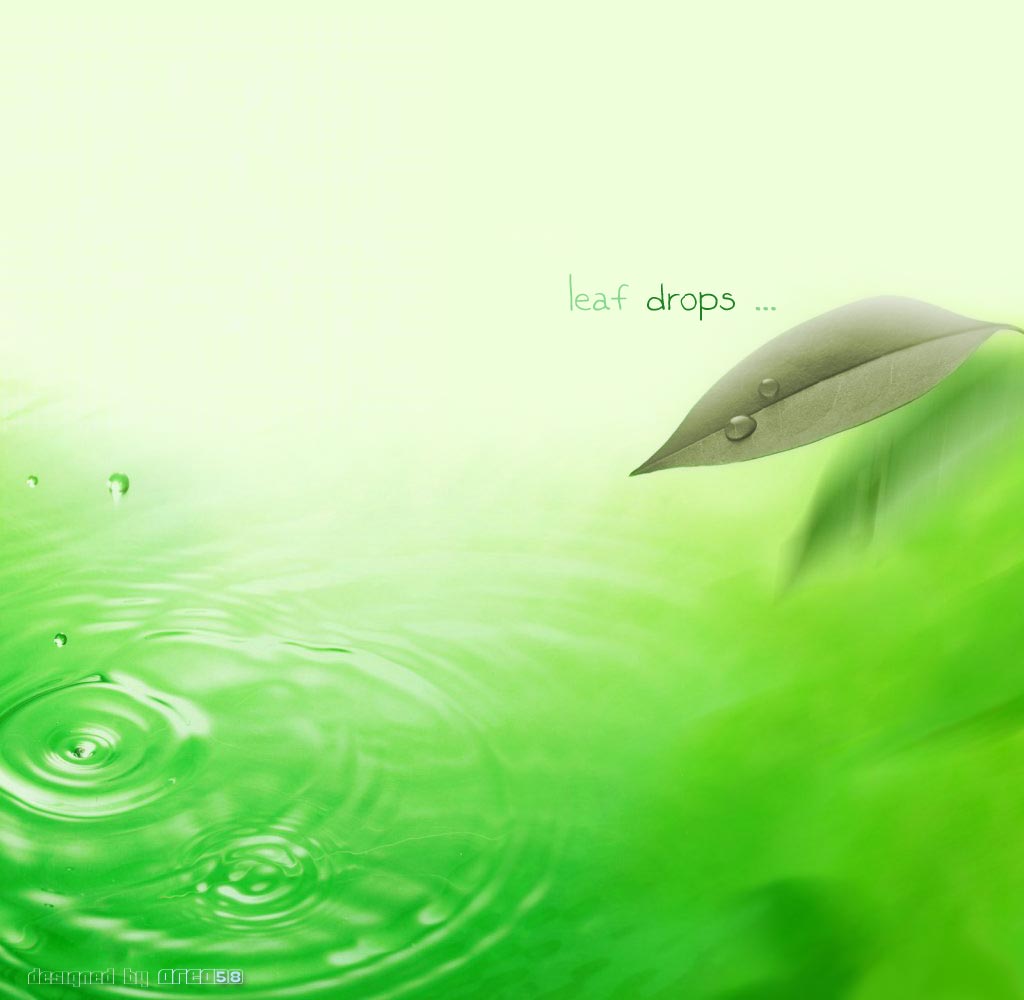 Bước 2:
- Dùng bút chì, thước kẻ nối 8 điểm lại
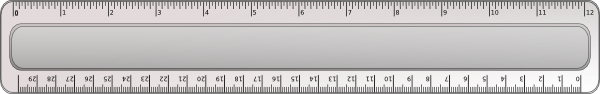 CẮT CHỮ  T
NGUYỄN NGỌC DIỆP
12
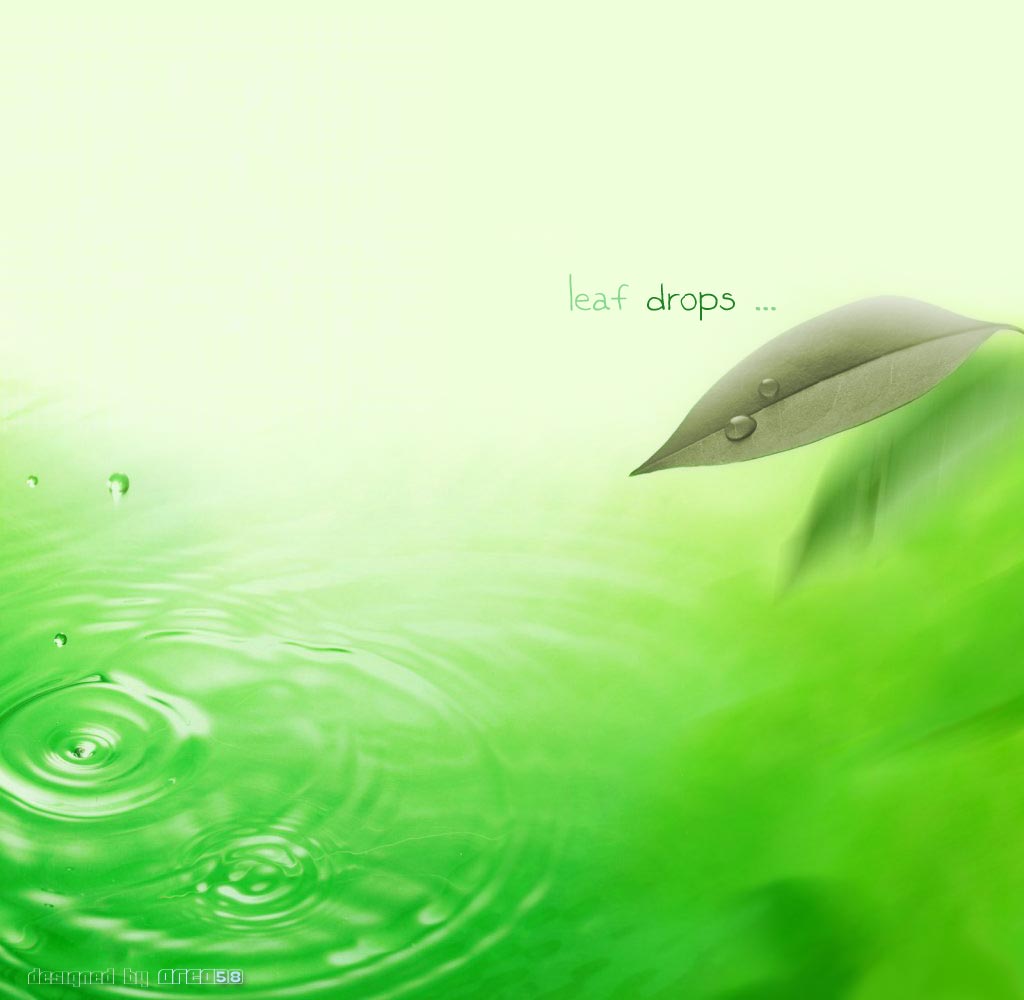 Bước 2:
- Dùng bút chì, thước kẻ nối 8 điểm lại
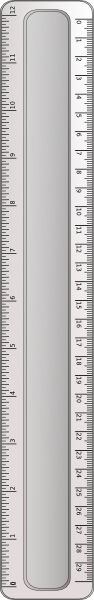 CẮT CHỮ  T
NGUYỄN NGỌC DIỆP
13
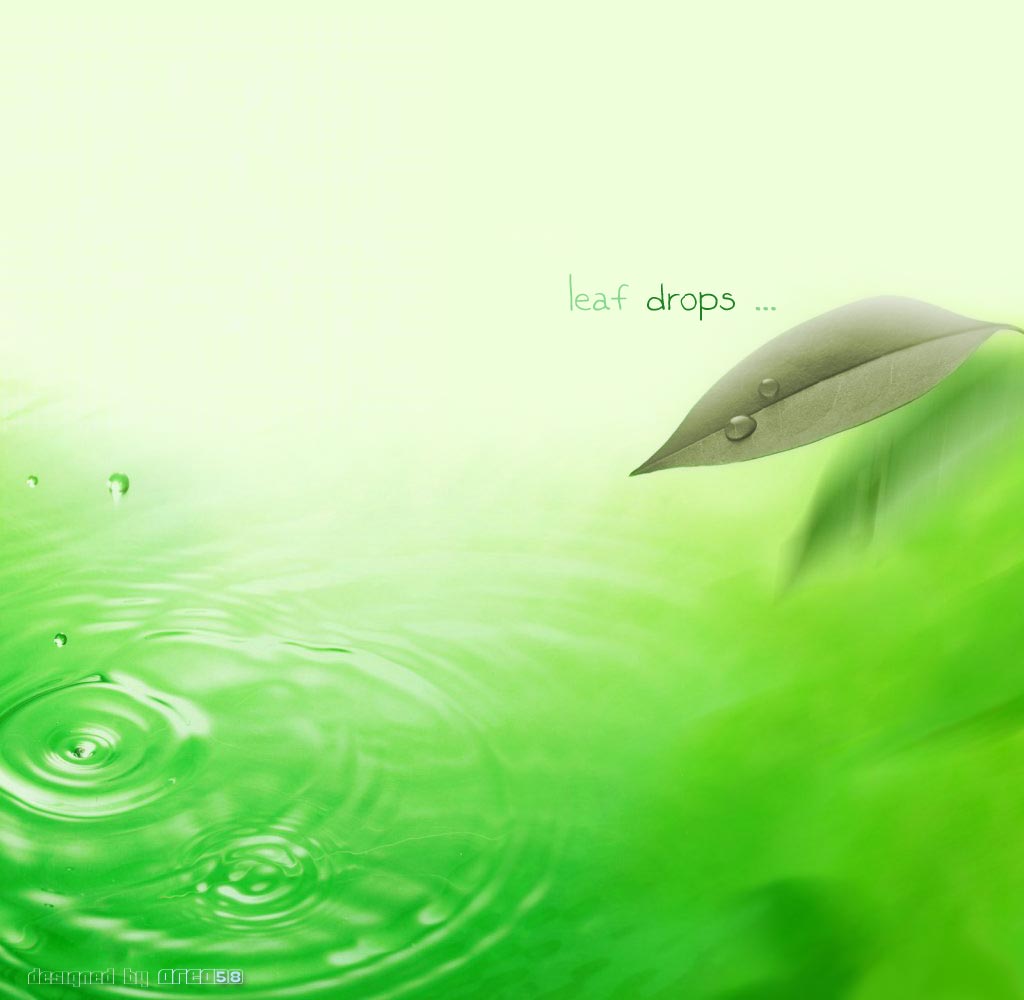 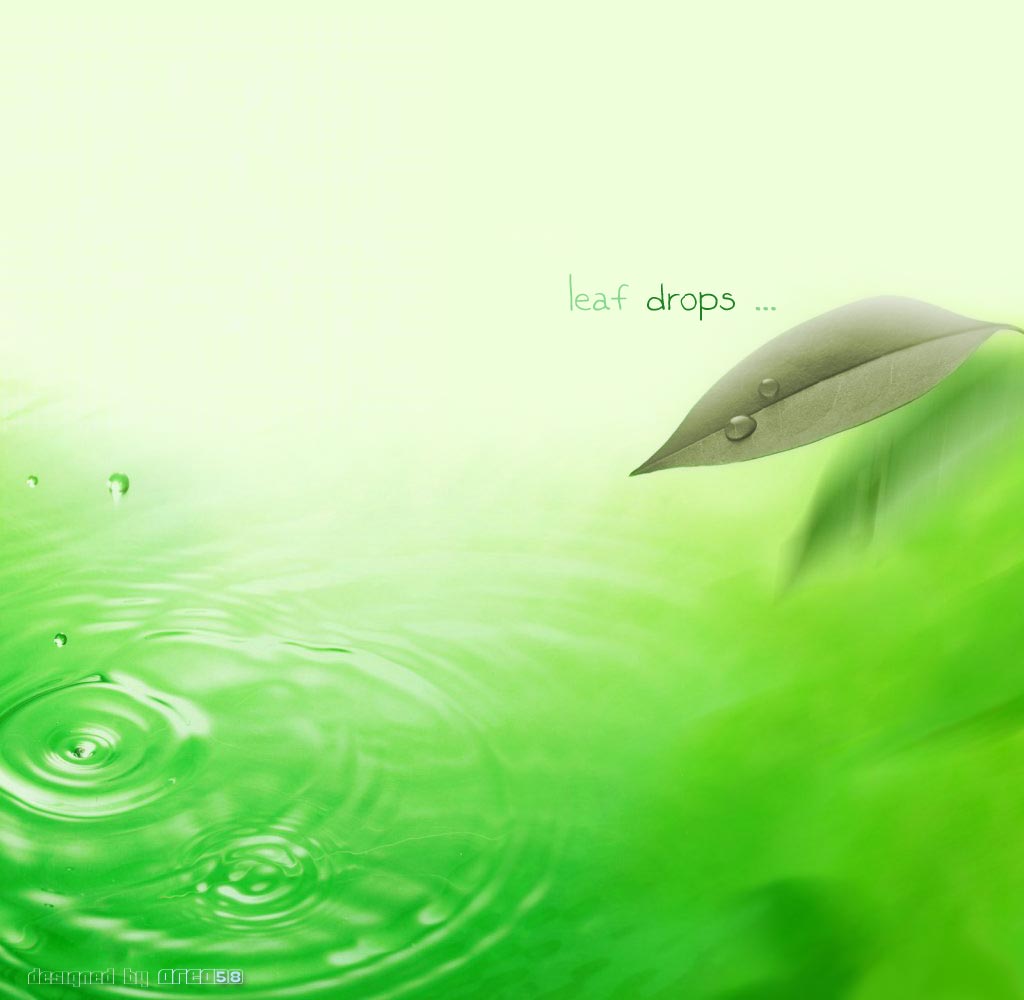 Bước 3: 
- Gấp đôi hình chữ nhật theo đường trục giữa
CẮT CHỮ  T
NGUYỄN NGỌC DIỆP
14
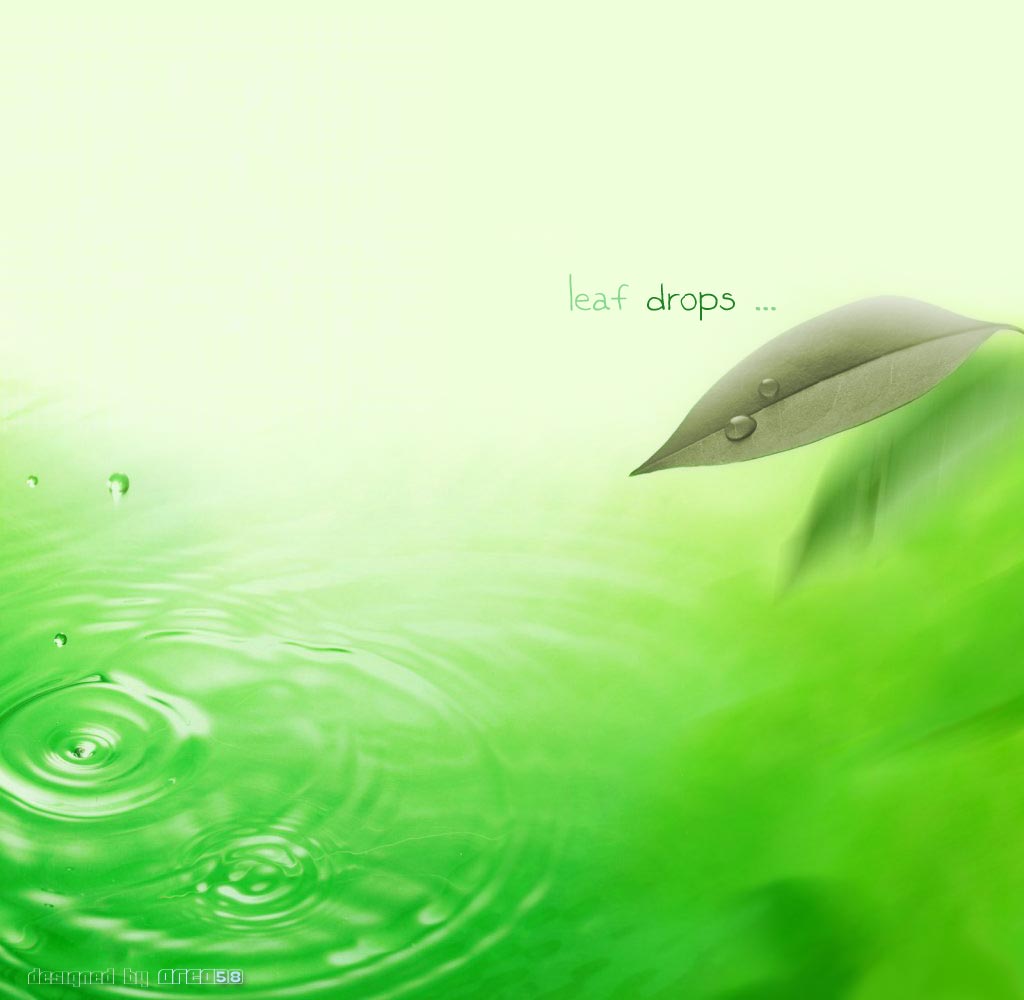 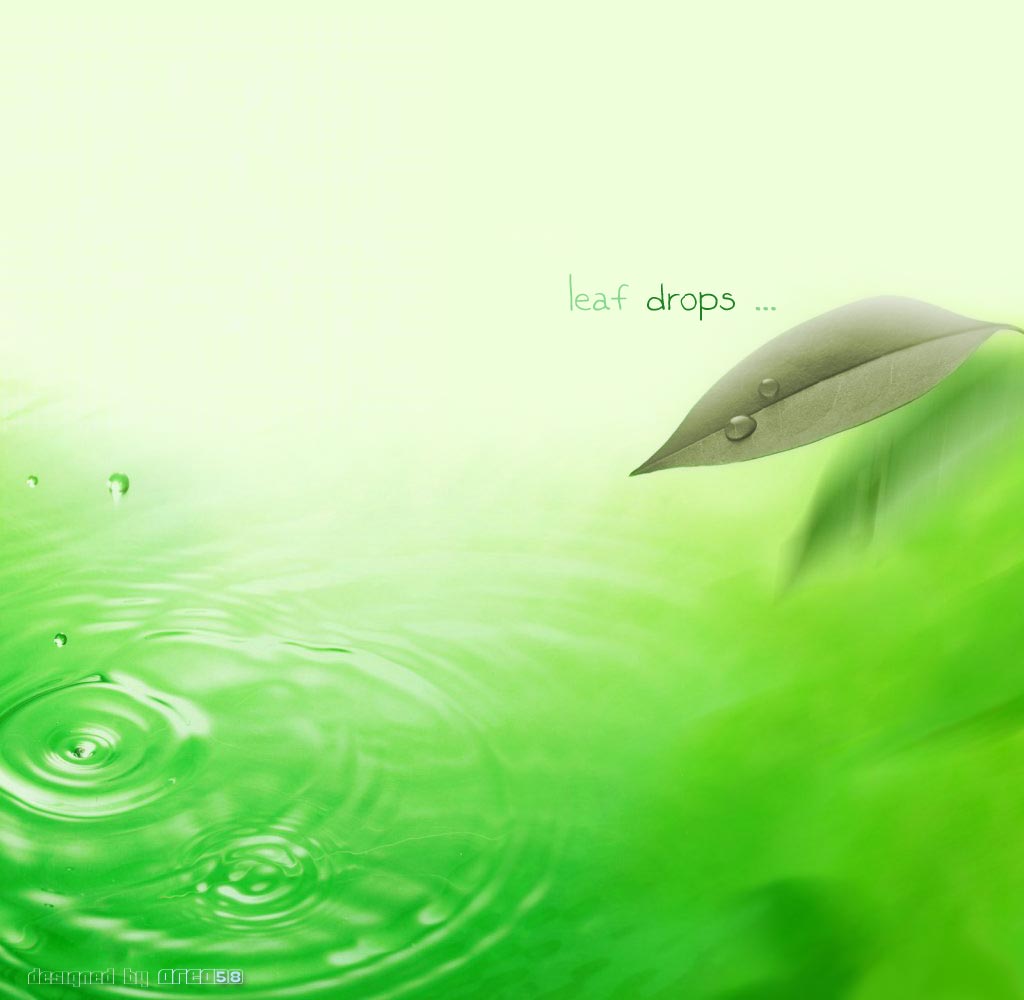 Bước 4: 
- Dùng kéo cắt theo đường chì kẻ
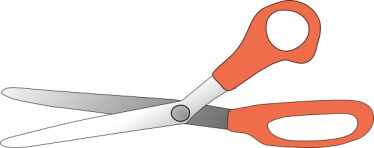 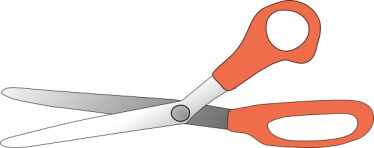 CẮT CHỮ  T
NGUYỄN NGỌC DIỆP
15
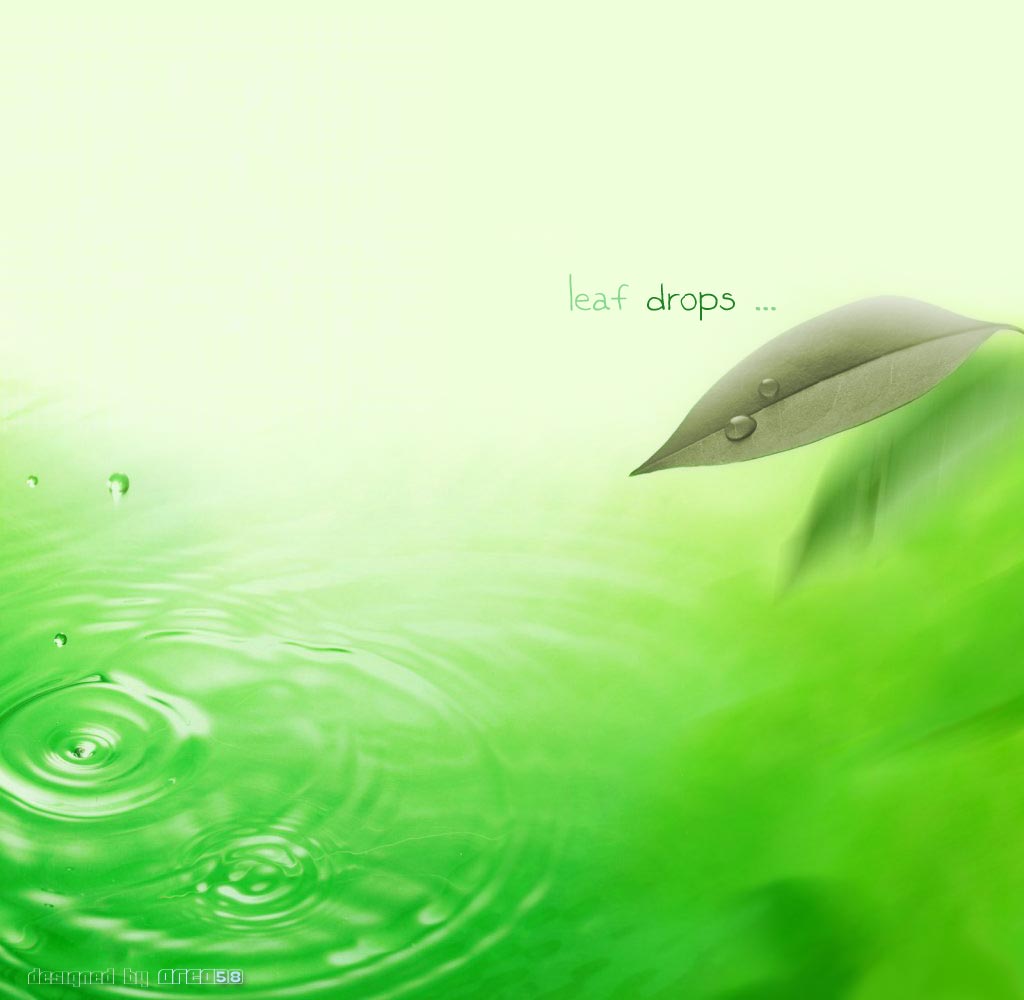 DÁN CHỮ I,  T
Bước 1: - Kẻ đường chuẩn
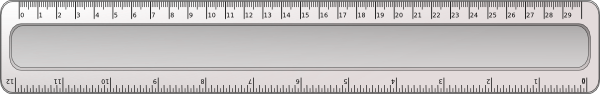 NGUYỄN NGỌC DIỆP
17
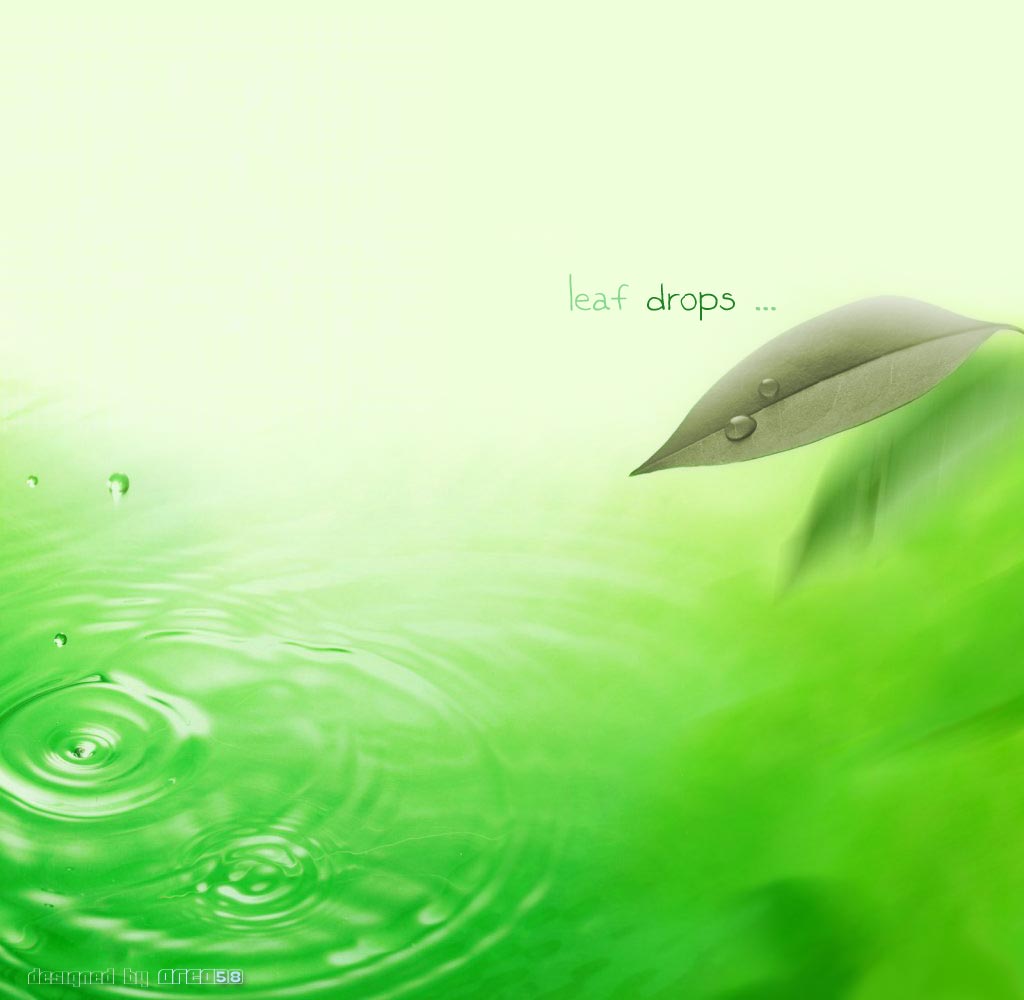 Bước 2: 
- Đặt chữ I, T cho cân đối.
DÁN CHỮ I,  T
NGUYỄN NGỌC DIỆP
18
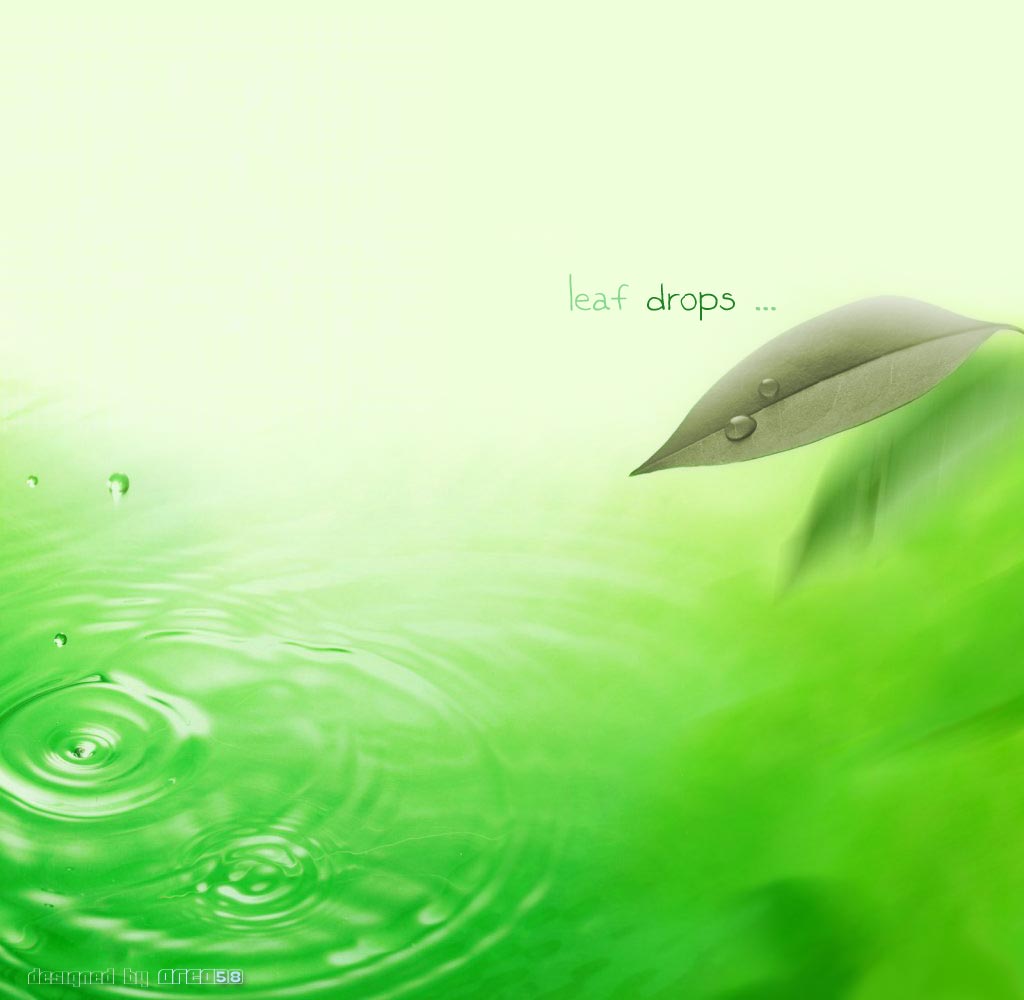 Bước 3: 
- Bôi hồ dán
DÁN CHỮ I,  T
NGUYỄN NGỌC DIỆP
19
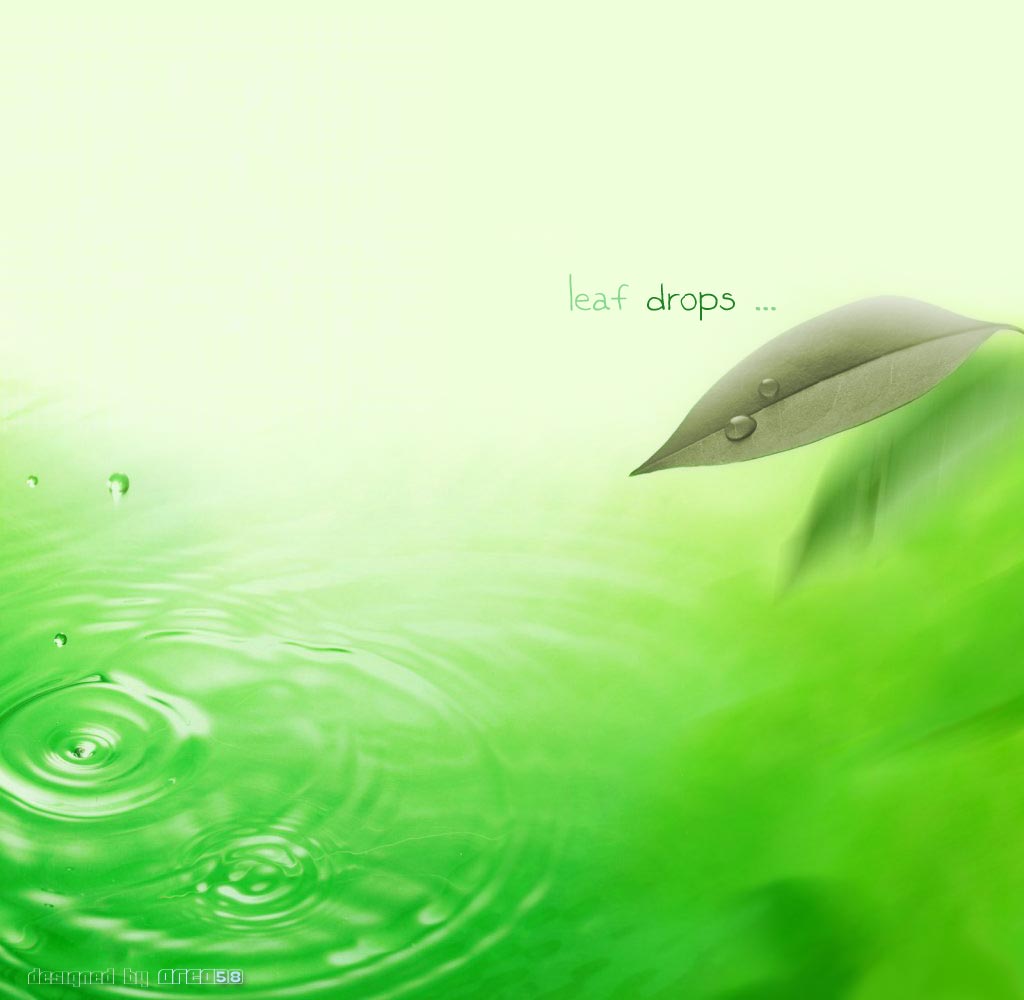 KHÔNG NÊN:
DÁN CHỮ I,  T
NGUYỄN NGỌC DIỆP
20
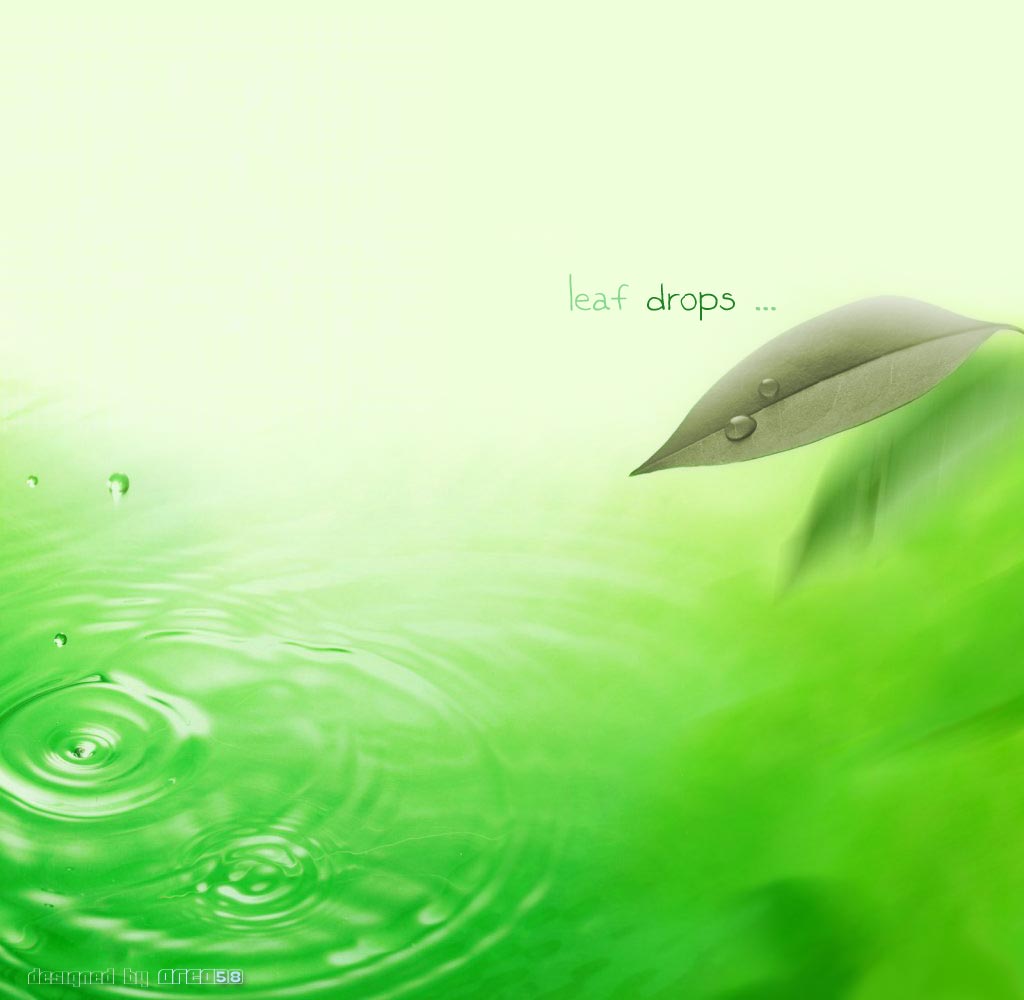 KHÔNG NÊN:
DÁN CHỮ I,  T
NGUYỄN NGỌC DIỆP
21
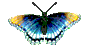 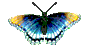 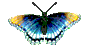 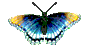 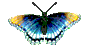 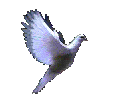 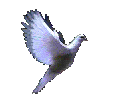 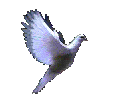 XIN TRÂN TRỌNG CẢM ƠN CÁC THẦY CÔ GIÁO
VÀ CÁC EM HỌC SINH
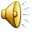